One-Sided Jacobi
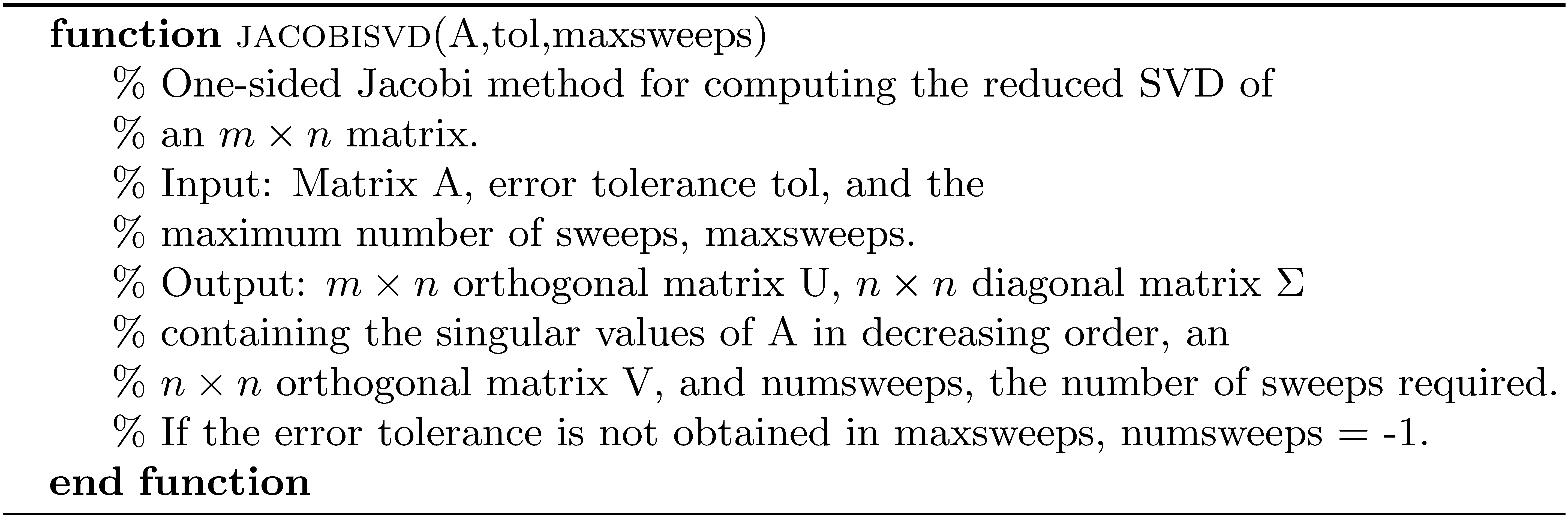 One-Sided Jacobi (continued)
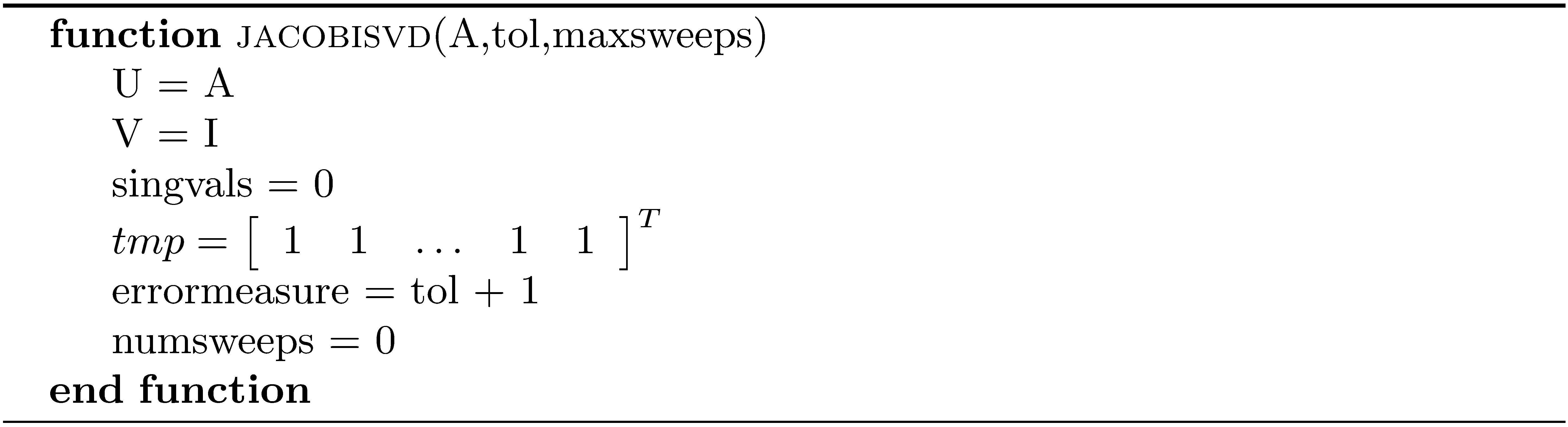 One-Sided Jacobi (continued)
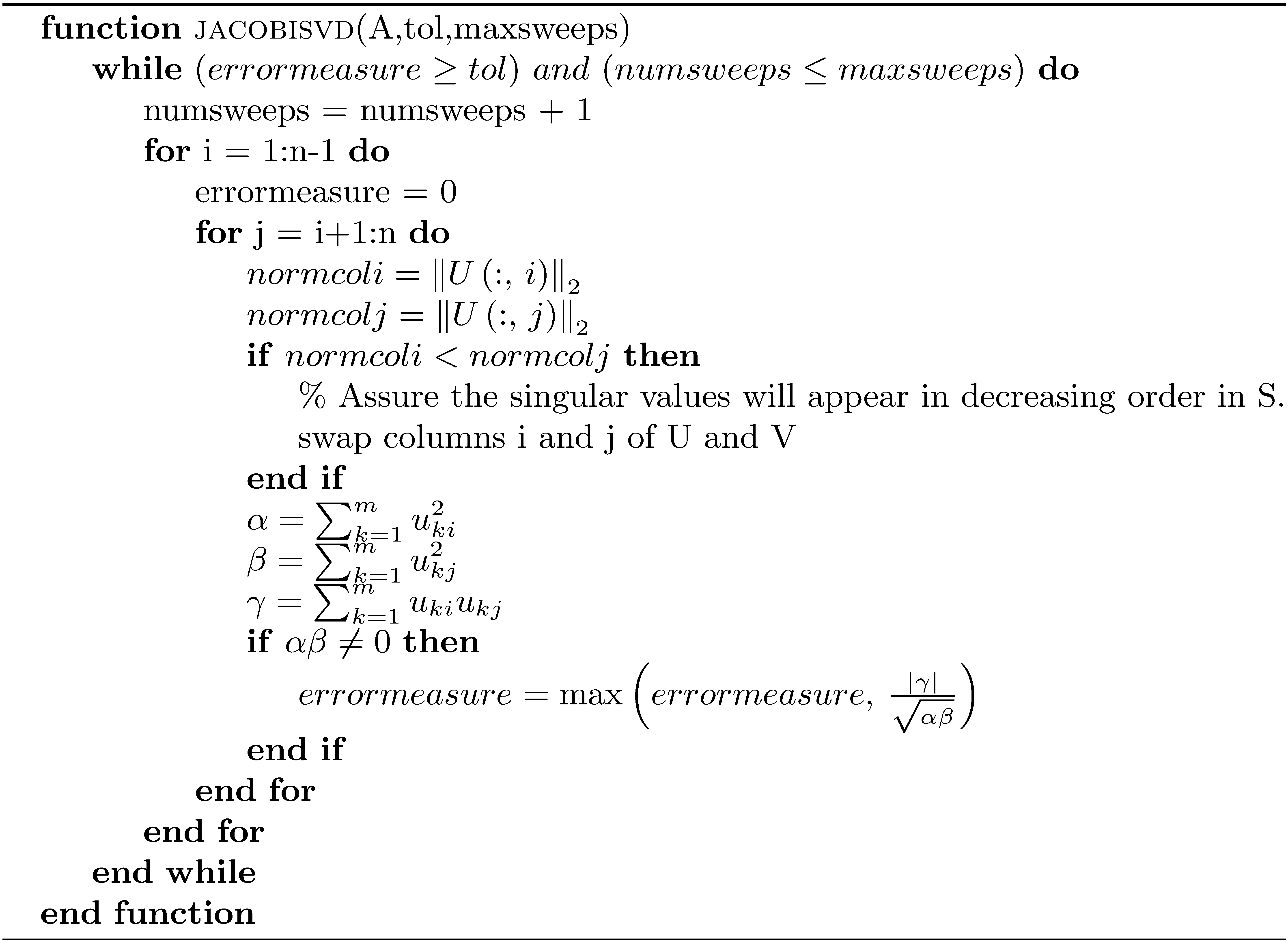 One-Sided Jacobi (continued)
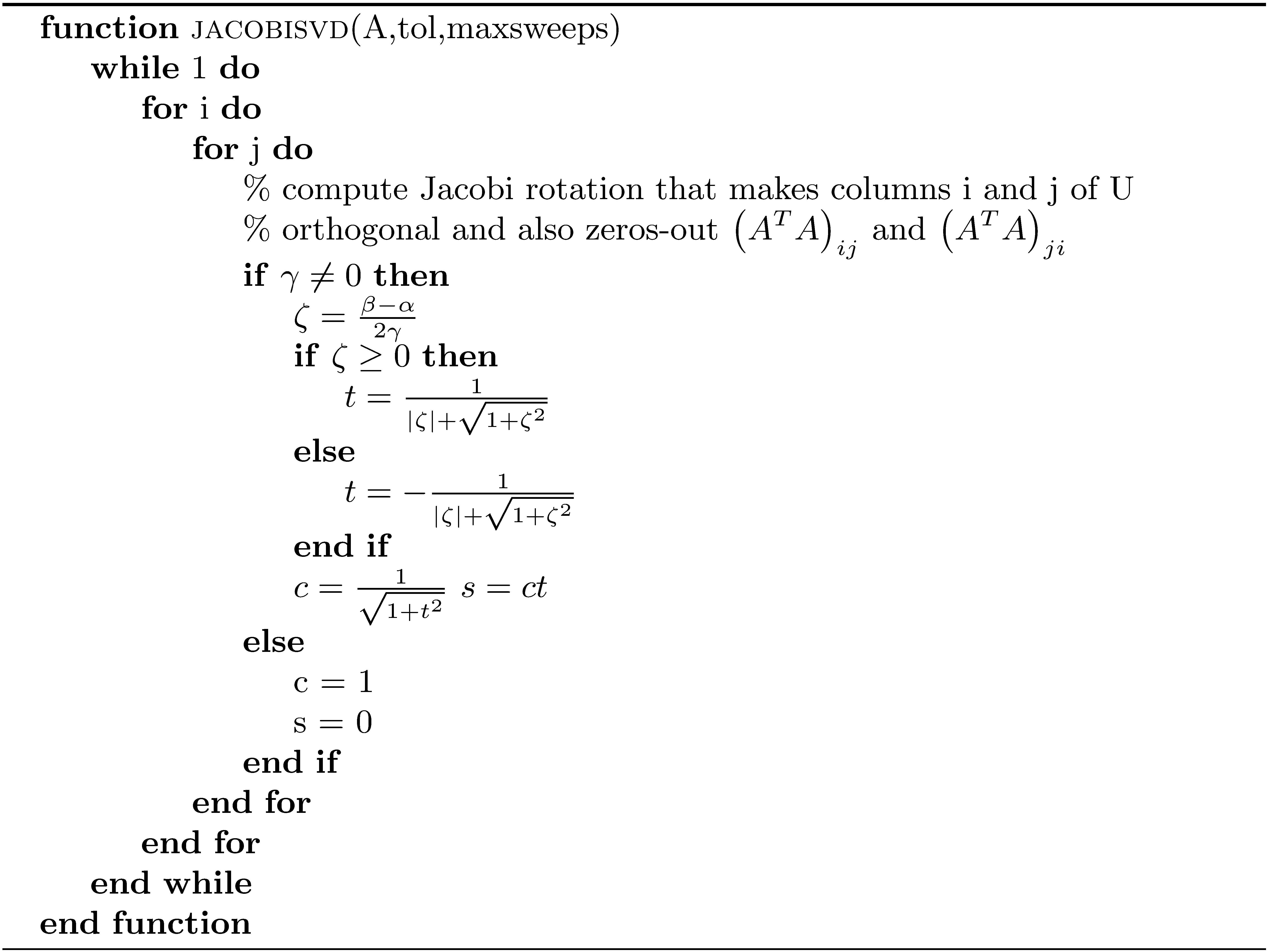 One-Sided Jacobi (continued)
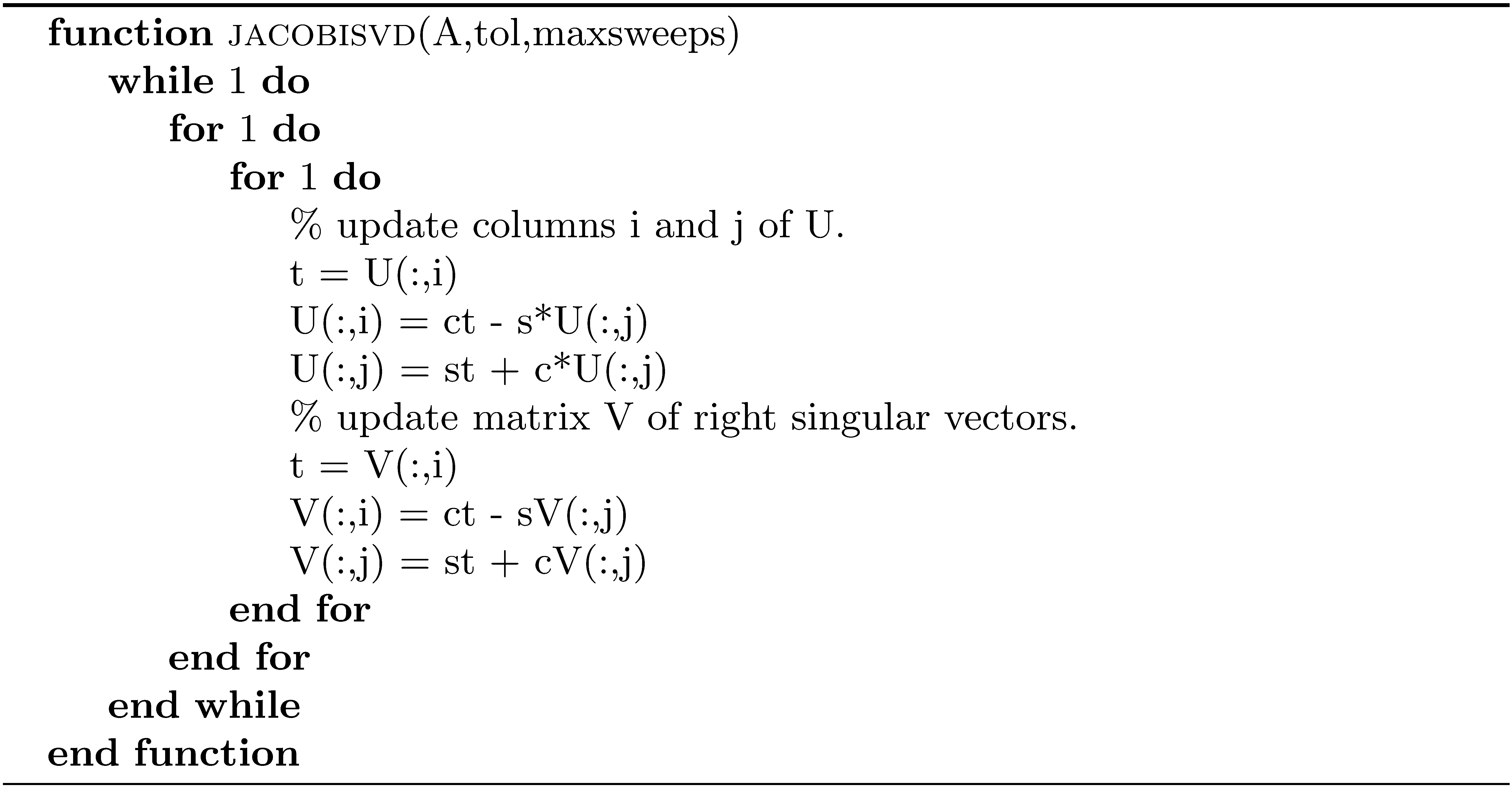 One-Sided Jacobi (concluded)
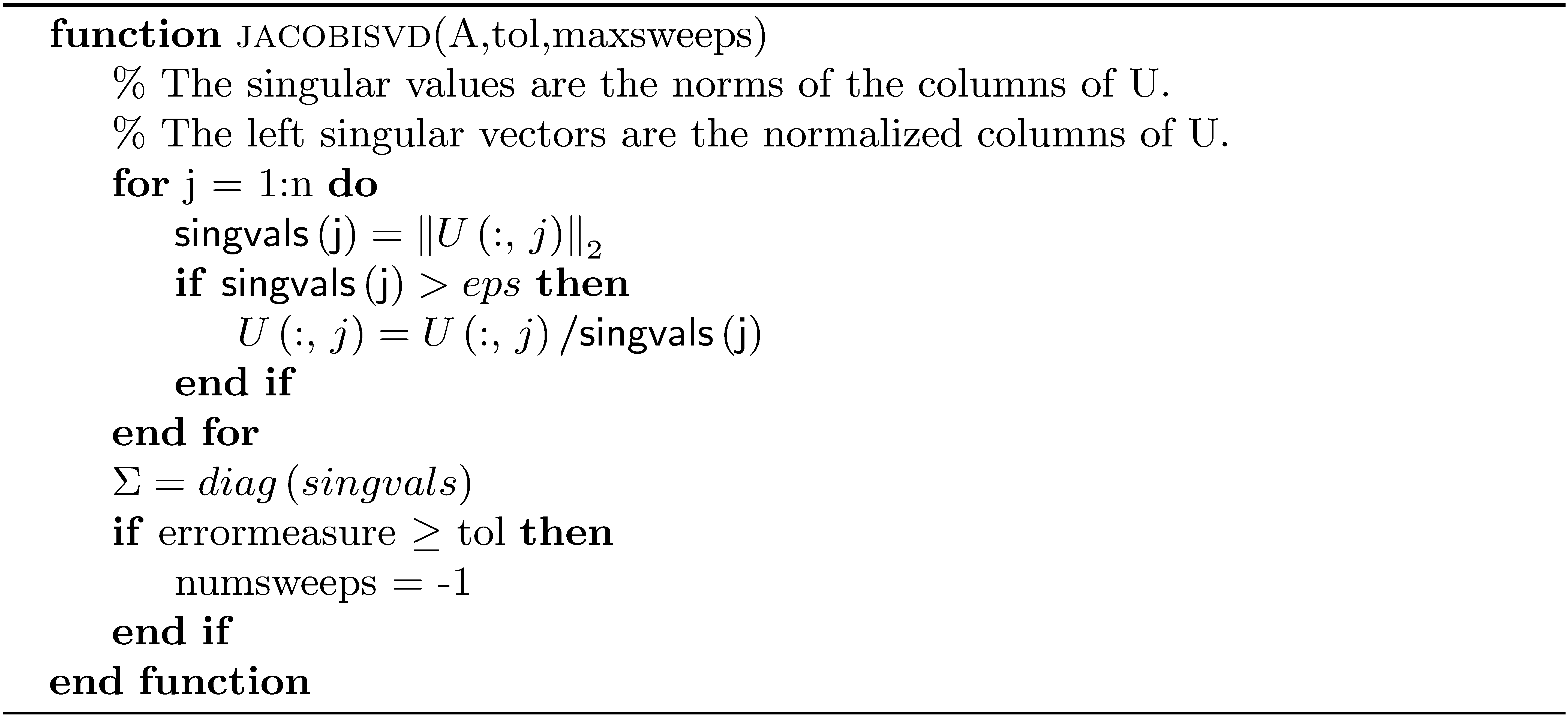 Reduction of a Matrix to Upper Bidiagonal Form
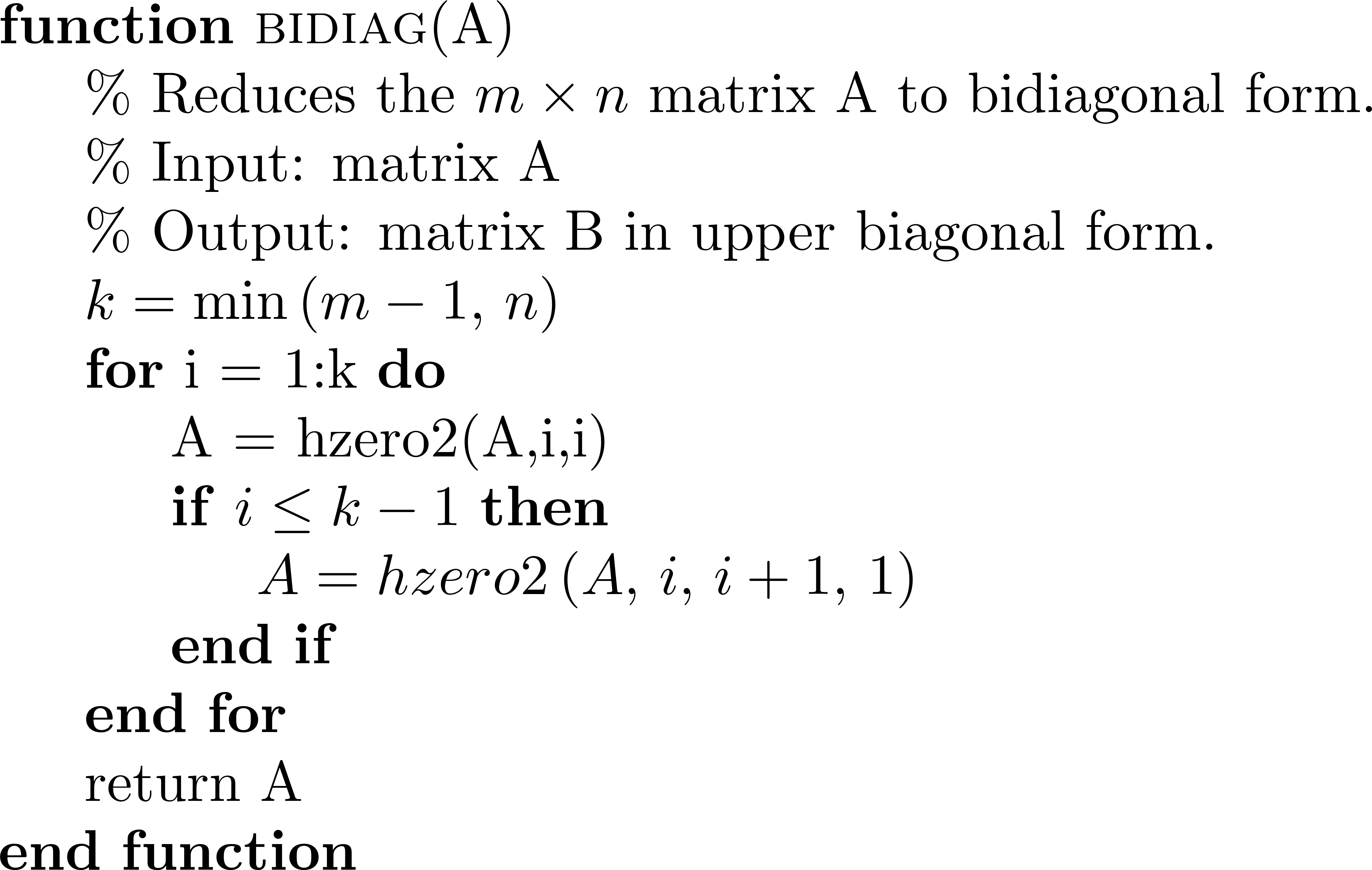 Demmel and Kahan Zero-shift QR Downward Sweep
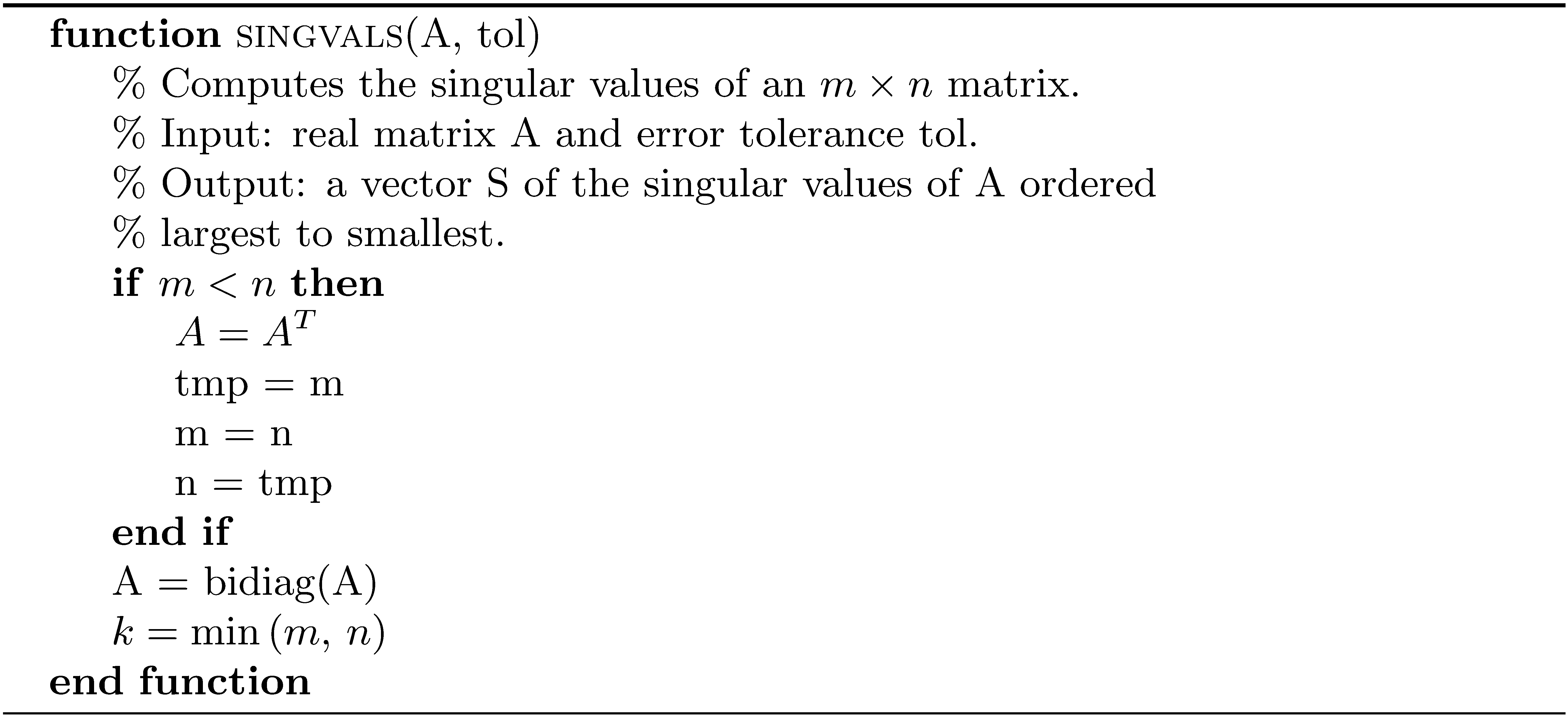 Demmel and Kahan Zero-shift QR Downward Sweep (continued)
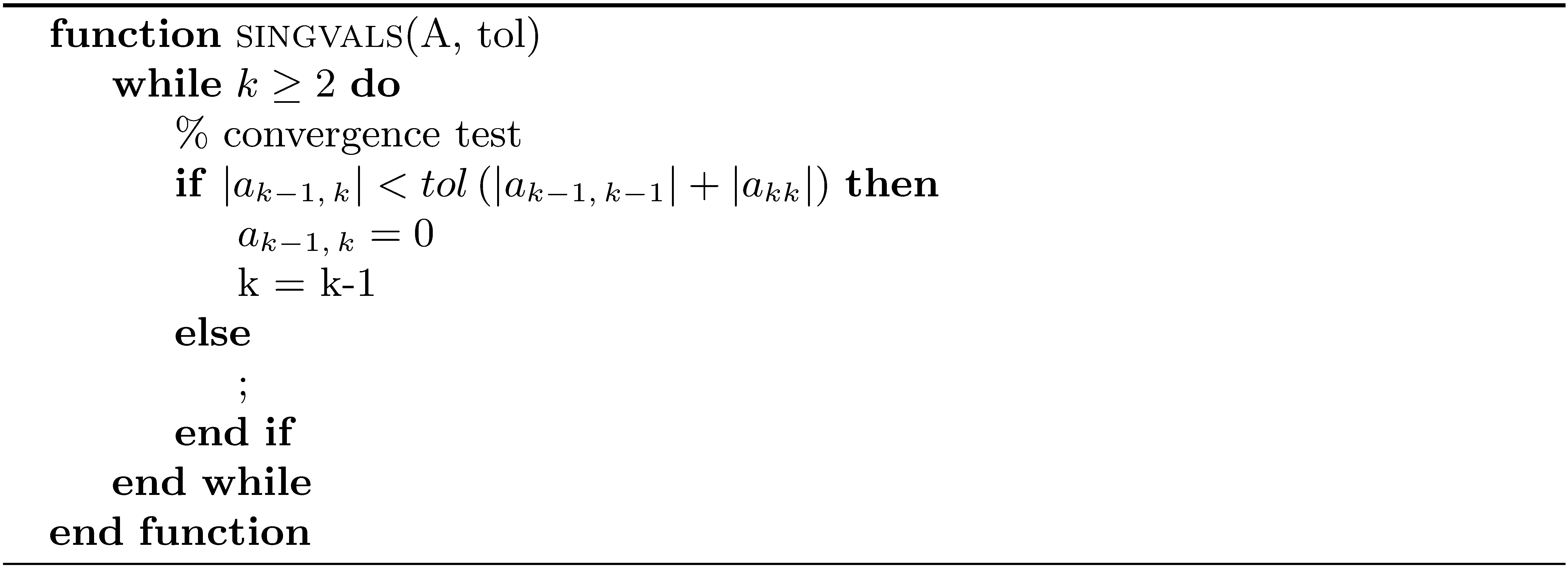 Demmel and Kahan Zero-shift QR Downward Sweep (concluded)
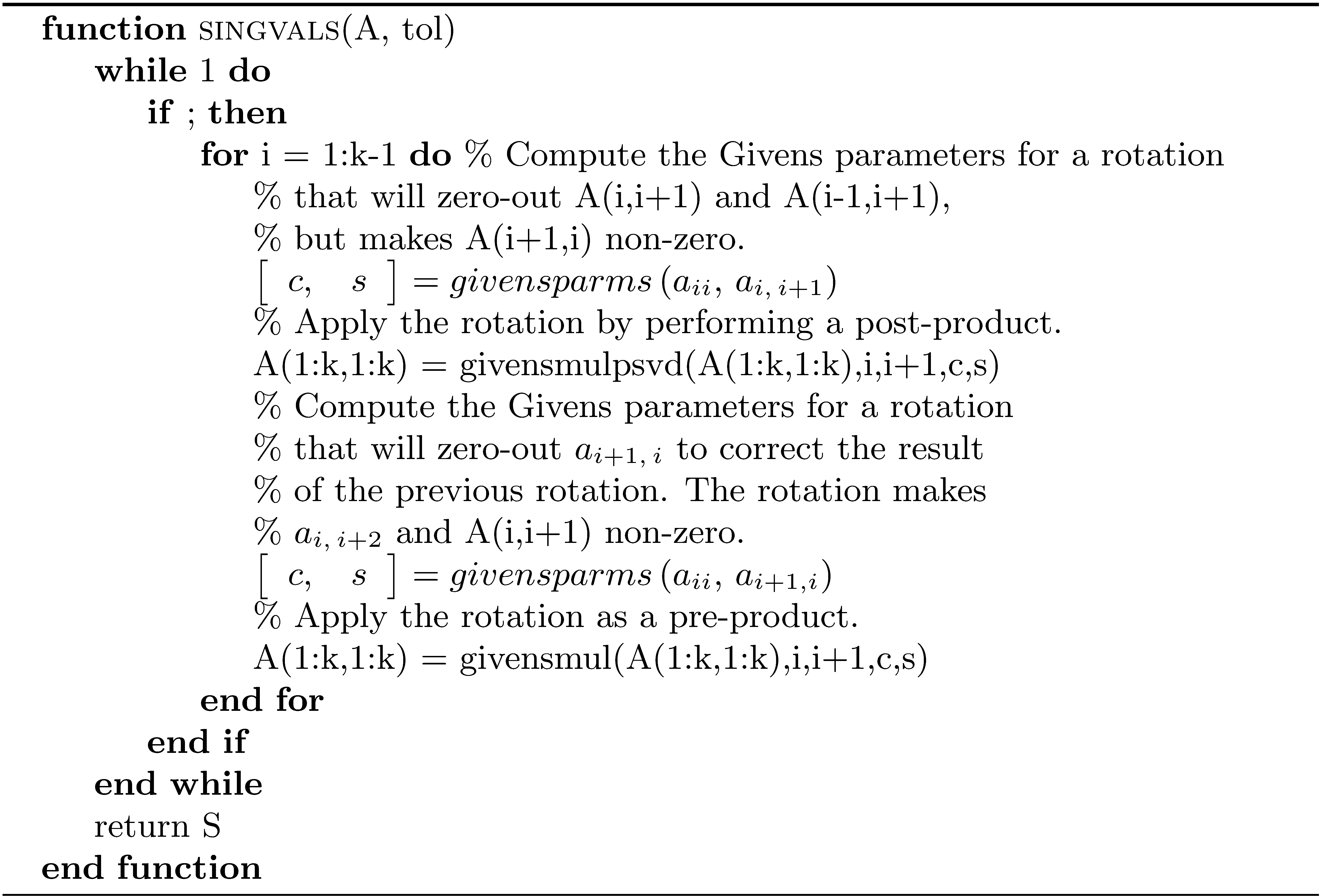